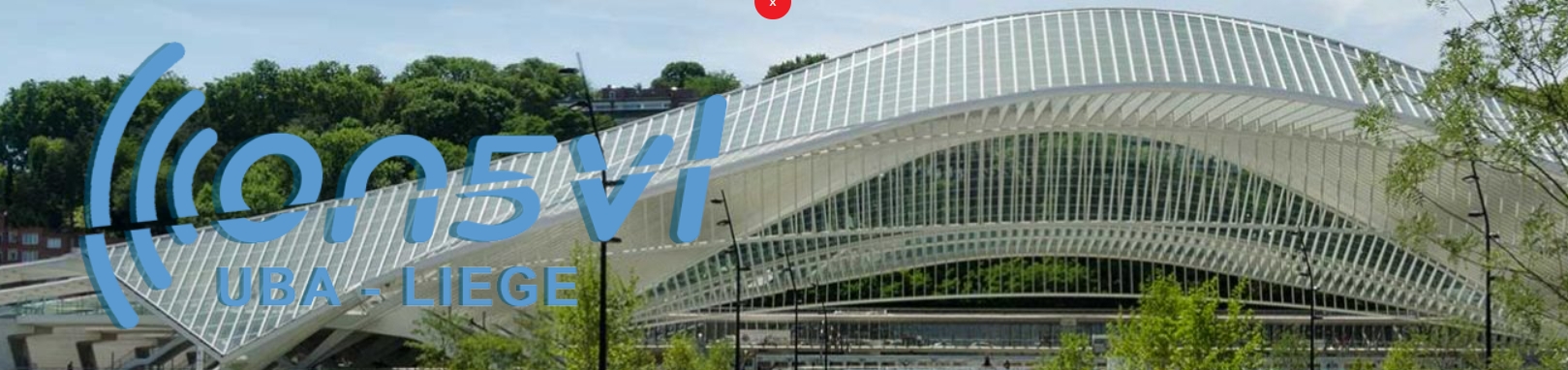 Cours Radioamateurs 2023 – Préparation à l’examen IBPT
Licence de base : classe C ou ON3
Chapitre 20 : Circuits électriques
Chapitre 21 : Polarité
UBA LIEGE : ON5VL  site Internet https://on5vl.org
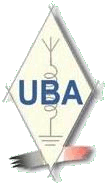 1
Circuits électriques et polarité en 2 chapitres


Par ON4IJ : Jean-François FLAMÉE
2
Circuits électriques et polarité en 2 chapitres
1 : Circuits électriques ;
2 : Polarité.
3
1 : Circuits électriques
4
Notion de circuit électrique, exemple pratique
Conducteurs réalisant le circuit électrique
Lampe de poche électrique
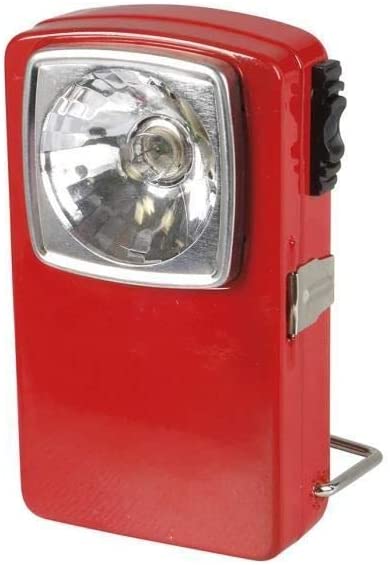 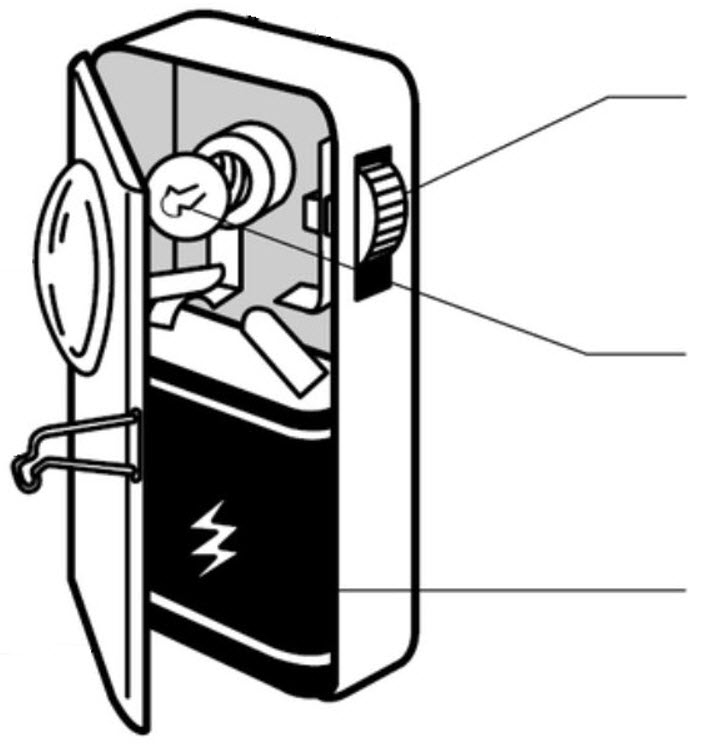 Interrupteur :
Ouverture / fermeture du circuit électrique
Ampoule électrique :
Charge
Pile électrique :
Source
5
Circuit électrique, schéma électrique d’un circuit
Représentation d’un circuit électrique avec des symboles
Interrupteur
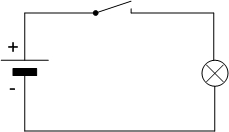 Pile
Ampoule
6
Symboles normalisés des schémas électriques
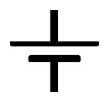 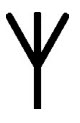 Antenne
Pile ou batterie
Fusible
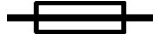 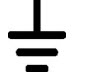 Mise à la terre
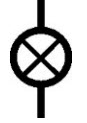 Lampe à incandescence
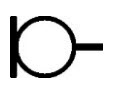 Microphone
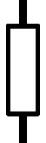 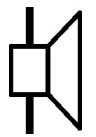 Résistance
Haut-parleur
Interrupteur (monopolaire)
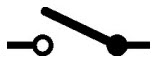 7
Circuit ouvert – circuit fermé
Courant I en Ampères
Circuit ouvert
Circuit fermé
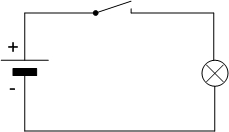 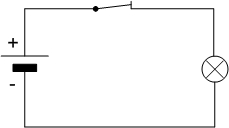 Tension U
en Volts
Le courant ne passe pas
Le courant passe
La lampe est éteinte
La lampe est allumée
Courant continu (DC)
8
Circuit électrique, source, charge et conducteurs
Un circuit électrique est principalement constitué d’une source, de conducteurs et d’une charge.  La charge peut être constituée de plusieurs composants.
Le circuit établit un chemin sans interruption pour qu’un courant puisse y circuler.  Circuit fermé.
Pour comprendre le circuit, il suffit de suivre le chemin parcouru par le courant.  (Suivre les fils et passer par les bornes des composants).
Si le circuit est interrompu (par un interrupteur), le courant ne passe plus et la charge n’est plus alimentée.  Circuit ouvert.
Un circuit électrique est représenté par un schéma avec des symboles normalisés.
9
Circuit électrique fermé, ouvert, sens du courant
Circuit fermé,
le courant passe
Circuit ouvert,
le courant ne passe pas
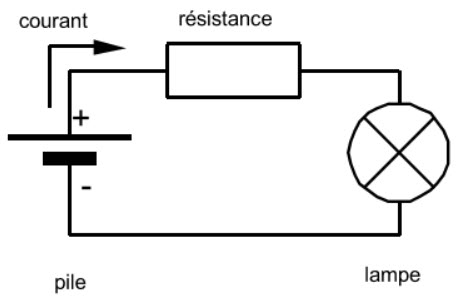 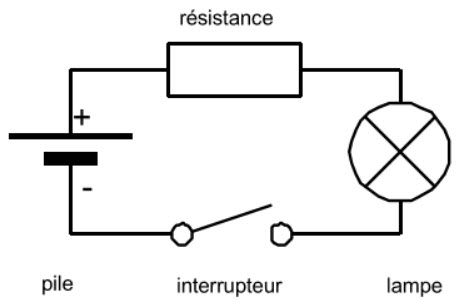 Sens conventionnel du courant à travers la charge :
du plus (+) vers le moins (-).
Ici la résistance dans ce circuit a pour but de limiter le courant dans la lampe à une valeur déterminée : loi d’Ohm.
10
Conventions de tracé de schéma
Croisement de fils
sans connexion
Croisement de fils
avec connexion
Dérivation sur un fil
avec connexion
11
Symboles de sources de tension
Pile ou accumulateur, une cellule ;
Pile, accu. Assemblage de plusieurs cellules ;
Idem (b) ;
Génératrice (courant continu) ;
Générateur de tension à courant continu ;
Alternateur, générateur de tension à courant alternatif ;
Transformateur.
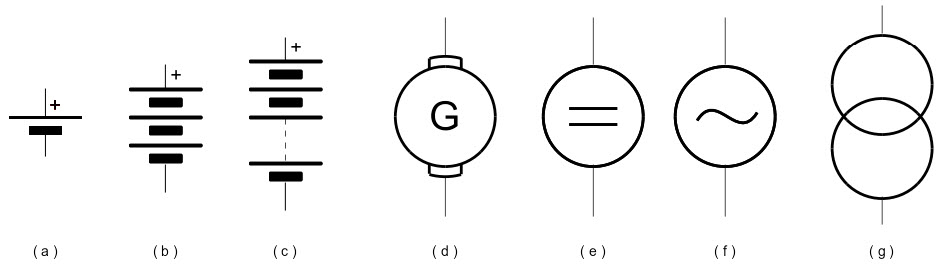 12
Exemple de schéma électrique industriel
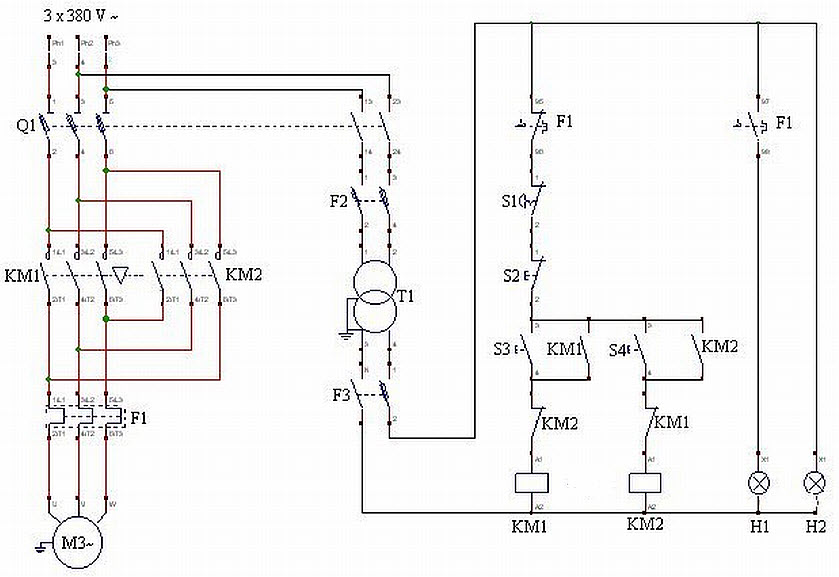 13
Source graphisme : mytopschool.net ; démarrage d’un moteur asynchrone avec deux sens de marche.
2 : Polarité
14
Polarité, composant polarisé
Une lampe peut se raccorder indistinctement dans un sens ou dans l’autre à une batterie → Lampe = composant non polarisé.
Une LED (diode électroluminescente) ne fonctionne que dans un seul sens de raccordement → LED = composant polarisé.
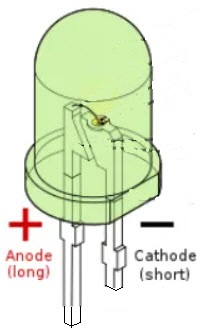 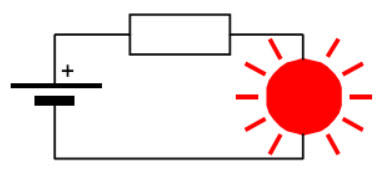 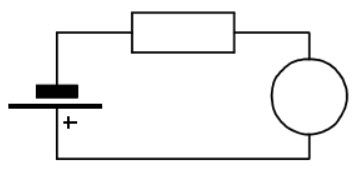 La LED brille
La LED reste éteinte
15
Polarité d’une batterie, polarité d’un transceiver
Un émetteur-récepteur (transceiver) radioamateur est constitué de centaines de composants polarisés.
→ Il est primordial de respecter la polarité de raccordement !
Fil ROUGE
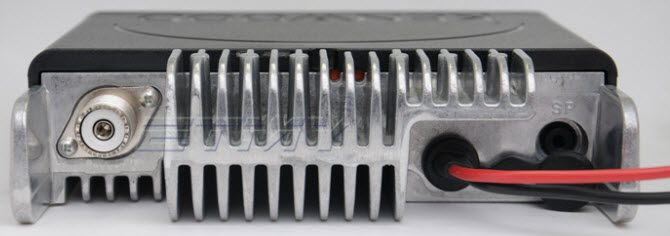 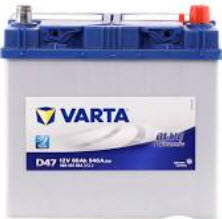 -
+
Fil NOIR
Attention : si l’on ne respecte pas les polarités, on risque la destruction de l’appareil !
Pole positif
Pole négatif
16
FIN


Merci pour votre attention.
Bonne chance pour votre ON3.
17
Questions - réponses
18